Уважаемые читатели!
Библиотека ХТИ - филиала СФУ отдел «Абонемент» представляет вашему вниманию обзор литературы по теме
«Социология – наука об обществе ».
Представленный материал содержит  10 библиографических описаний документов.
Хронологический охват обзора с 2005 года по 2015 год.
Библиографическое описание составлено в соответствии с Межгосударственным стандартом 
ГОСТ 7.1-2003 «Библиографическая запись. Библиографическое описание. Общие требования и правила составления».
Представленную литературу вы сможете получить посетив отдел «Абонемент» библиотеки ХТИ-филиала СФУ, в корпусе «Б» по адресу: ул. Комарова, 15 (2 этаж), аудитория № 202
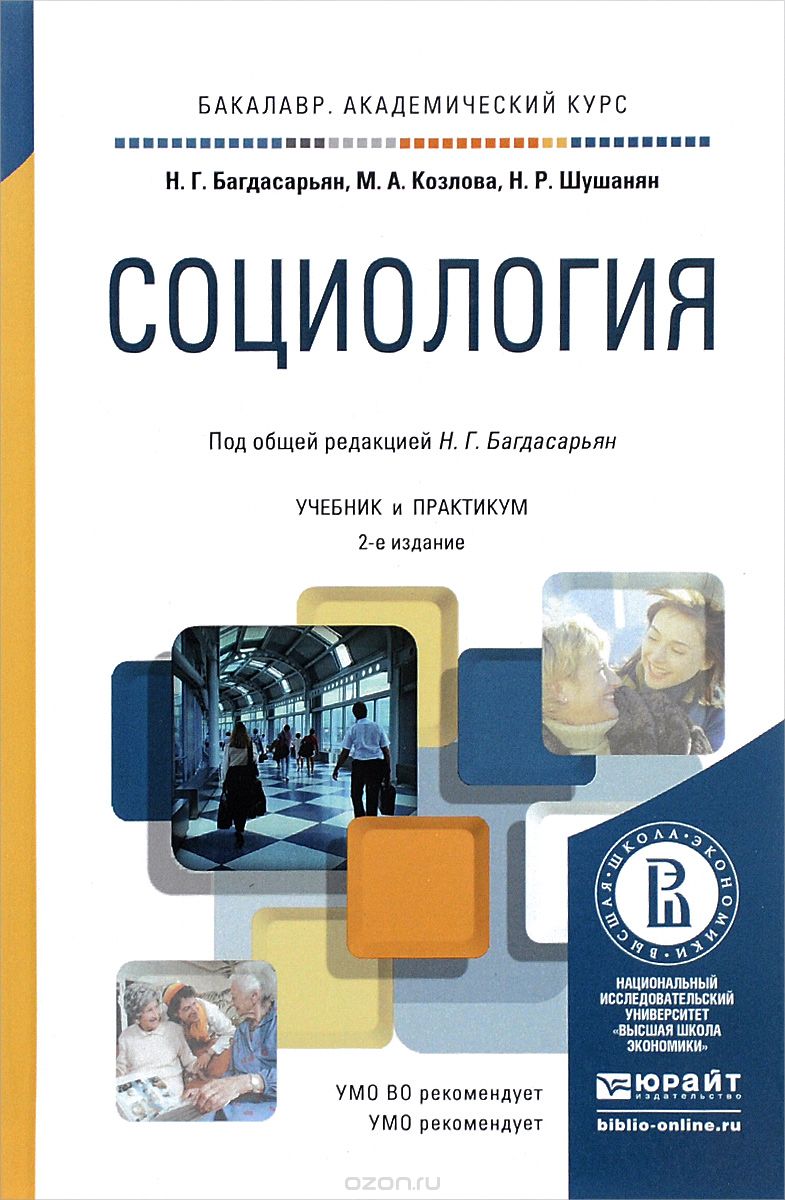 60.5я73
Б 14
Багдасарьян, Н. Г. Социология : учебник и практикум для академического бакалавриата / Н. Г. Багдасарьян, М. А. Козлова, Н. Р. Шушанян; под общ. ред. Н. Г. Багдасарьян. - 2-е изд., перераб. и доп. - М. : Издательство Юрайт, 2015. - 448 с. - (Бакалавр. Академический курс)
Аннотация: Учебник содержит курс лекций по социологии, включающий учебно-методические комплексы.
Экземпляры: всего:20 - аб.(16), Чз №1(2), Чз №2(2)
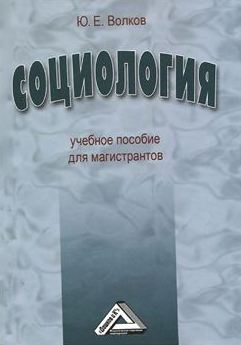 60.5я73
В 67
Волков, Ю. Е. Социология : учебное пособие для магистрантов / Ю. Е. Волков. - М. : "Дашков и К", 2010. - 400 с.
Аннотация: Рассматриваются роль социологии в обеспечении познания общественных явлений и научной ориентации практической деятельности, социальная реальность с позиций социологических подходов, относящихся к явлениям политической жизни и управленческой деятельности, на основе концептуальных положений.
Экземпляры: всего:12 - аб.(8), №3(2), Чз №1(2)
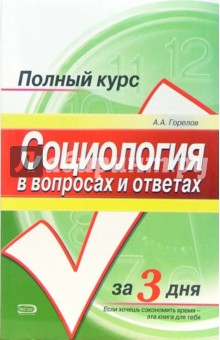 60.5
Г 67
Горелов, А. А. Социология в вопросах и ответах: учебное пособие / А. А. Горелов. - М.: ЭКСМО, 2006. - 320 с.
Аннотация: Книга направлена на создание у студентов целостного представления о человеческом обществе, основных предпосылках и причинах его развития его динамике и закономерностях.
Экземпляры: всего:101 - №3(6), Чз №1(3), Чз №2(2), аб.(90)
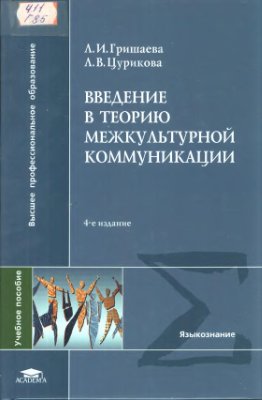 60.524.224я73
Г 85 
Гришаева, Л. И. Введение в теорию межкультурной коммуникации : учебное пособие для студентов вузов.; рекомендовано УМО по образованию в области лингвистики / Л. И. Гришаева, Л. В. Цурикова. - 4-е изд., стереотипное. - М. : Академия, 2007. - 336 с.
Аннотация: Трактуются узловые проблемы межкультурной коммуникации.
Экземпляры: всего:4 - Чз №1(2), аб.(2)
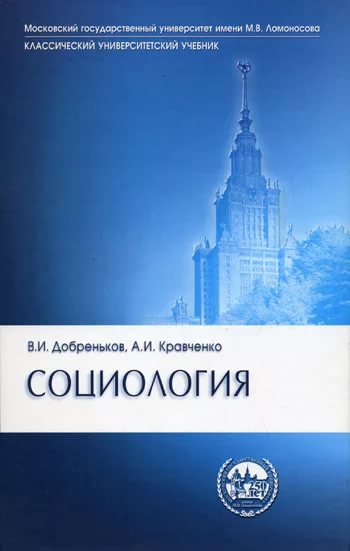 60.5я73
Д55
Добреньков, В. И. Социология : учебник.; допущено МО РФ / В.И. Добреньков,  А.И. Кравченко. - М. : ИНФРА-М, 2007. - 624 с. - (Серия "Высшее образование")
Аннотация: Освещаются теоретико - методологические вопросы, которые обязан знать будущий социолог - профессионал, и базовые темы отраслевых направлений социологии.
Экземпляры: всего:27 - аб.(23), Чз №2(2), Чз №1(2)
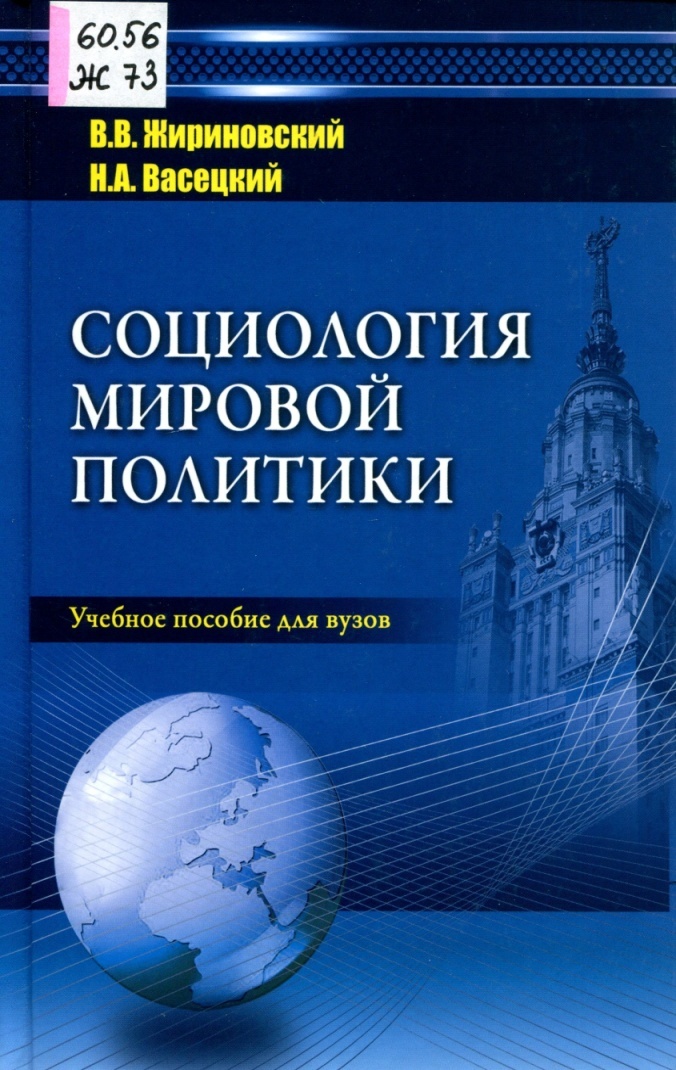 60.5я73
Ж 73
Жириновский, В. В. Социология мировой политики : учебное пособие.; допущено УМО по классическому университетскому образованию  / В. В. Жириновский, Н. А. Васецкий. - М. : Издание Либерально-демократической партии России, 2012. - 432 с.
 Аннотация: Раскрывается новая научная дисциплина "Социология мировой политики". Показывается место и роль дисциплины в системе социологических наук, раскрывается ее предмет и методы исследования. представлена социологическая модель современной мировой политики, раскрыта роль России в мире как центра восточно-христианской православной цивилизации.
Экземпляры: всего:5 - аб.(3), Чз №1(2)
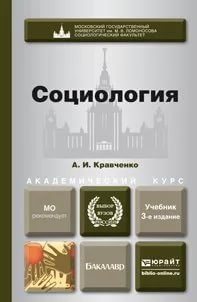 60.5
К 77
Кравченко, А. И. Социология: учебник для академического бакалавриата / А. И. Кравченко. - 3-е изд., перераб. и доп. - М.: Юрайт, 2014. - 529 с. - (Бакалавр. Академический курс)
 Аннотация: Отражены явления общественной жизни.
Экземпляры: всего:15 - аб.(11), Чз №1(2), Чз №2(2)
60.5
К78 
Кравченко, А. И. Социология: учебник для вузов.; рекомендовано МО РФ / А. И. Кравченко, В. Ф. Анурин. - СПб.: Питер, 2008, то же 2006. - 432 с.: ил. - (Учебник для вузов)
 Аннотация: Данный учебник содержит целостное, полное и глубокое описание основных фактов и теоретических положений современной социологии - одной из самых молодых и быстро развивающихся наук, обязательное изучение которой сегодня предусмотрено государственным стандартом для всех специальностей высшего образования.
Экземпляры: всего:21 - аб.(18), Чз №2(2), Чз №1(1)
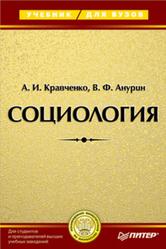 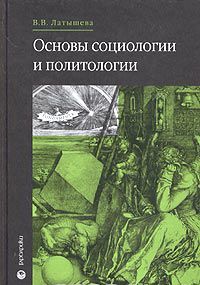 60.5я77
Л27
Латышева, В. В. Основы социологии и политологии : учебник / В.В. Латышева. - М. : Гардарики, 2005. - 336 с.
Аннотация: В учебнике вскрыта сущность общества как социальной системы - в органическом единстве социальных и политических отношений и процессов. Рассмотрены эволюция и типология общества и государства, проанализирована роль субъектов социальной жизни (личности, политических партий, элит, социальных общностей и групп)  в социальном процессе. Особое внимание уделено таким важным темам, как социальные статусы и роли личности, стратификация общества, регулирование социальными институтами социально-политических отношений, культура и социализация личности, социальный контроль и международные отношения.
Экземпляры: всего:1 - аб.(1)
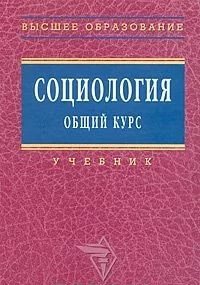 60.5я73
С 69
Социология. Общий курс : учебник; допущено МО РФ. - М.: ИНФРА-М, 2008. - 332 с. - (Высшее образование)
Аннотация: Учебник создан с целью помочь изучающим социологию научно осмыслить процессы возникновения и развития идей об устройстве общественной жизни и основные исторические этапы становления социологии как науки; освоить методологию познания социальных норм жизнедеятельности людей; овладеть главными социологическими теориями, отраслевыми 
Экземпляры: всего:20 - аб.(16), Чз №2(2), Чз №1(2)